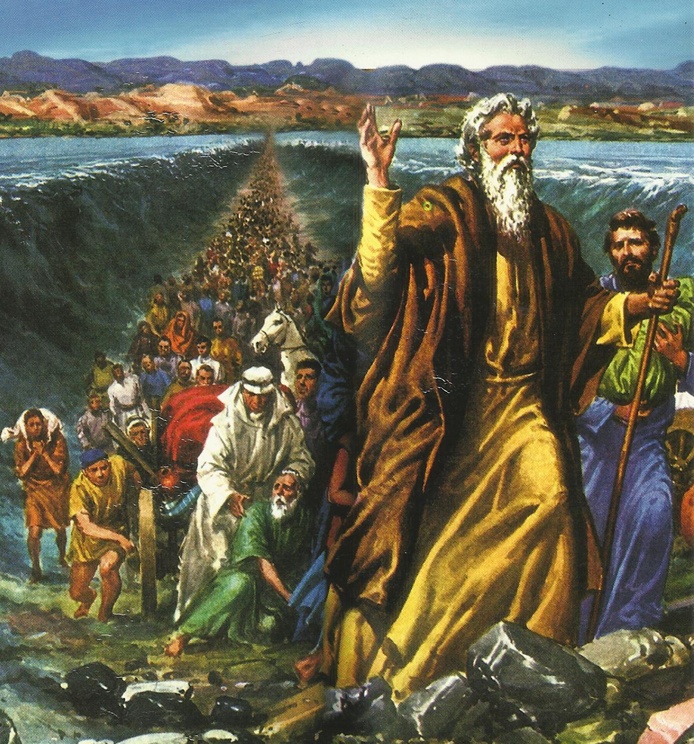 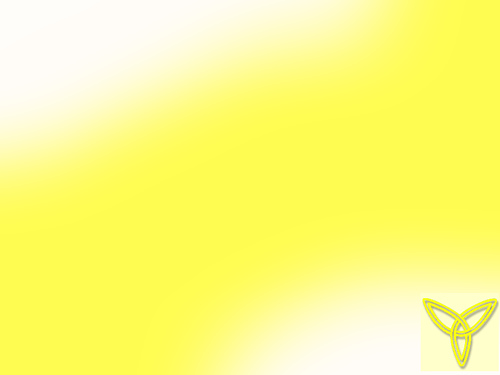 5
c£-Is\Im¯n-cp¶ P\wkotdm ae-_mÀ k`-bpsS hnizmk ]cn-io-e\ ]mTm-hen.
]mTw 5
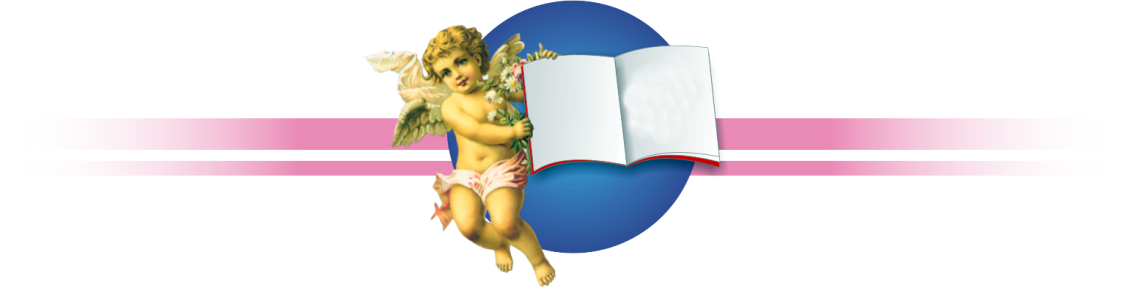 hntam-N-I-\mb tami
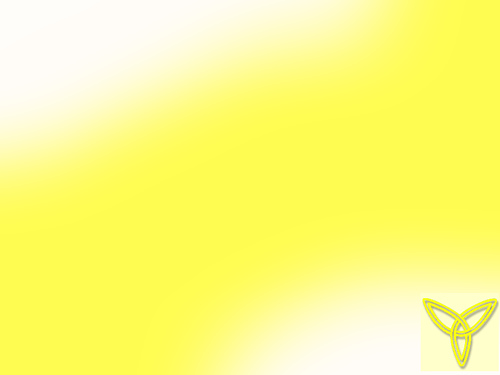 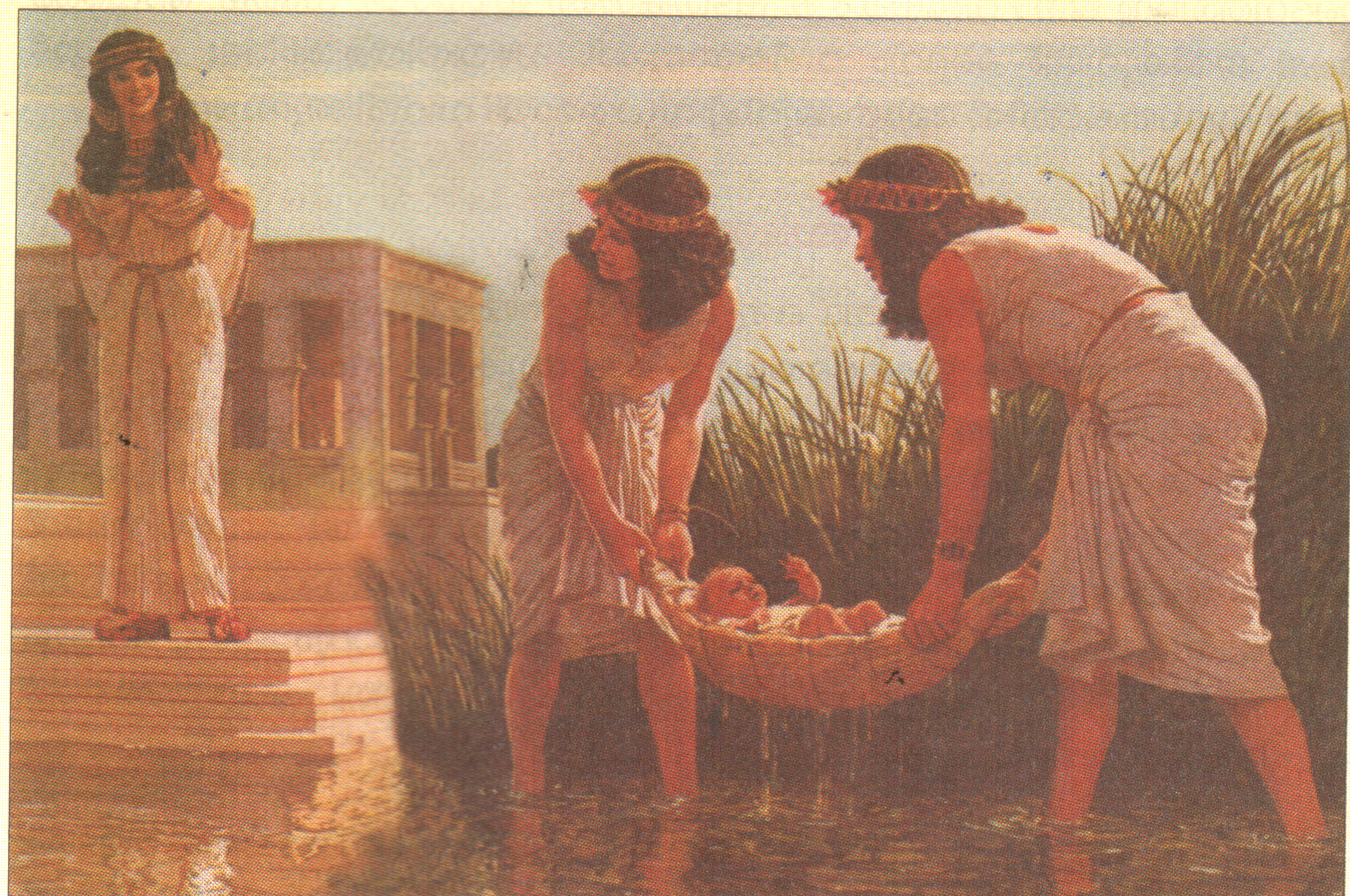 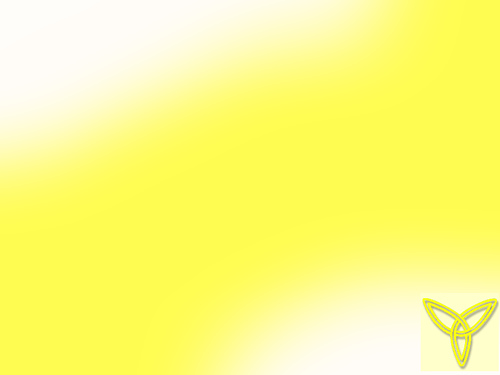 BZy-Im-e-L-«-§-fnÂ tPmk-^nsâ t]cnÂ CuPn-]vXp-ImÀ Ahsc BZ-cn-¨n-cp-s¶-¦nepw ]n¶oSv AhÀ C{km-tb-¡msc shdp-¯p. C{km-tbÂ P\-§sf ITn-\-amb tPmen-IÄ sN¿m³ \nÀ_Ôn¨p.
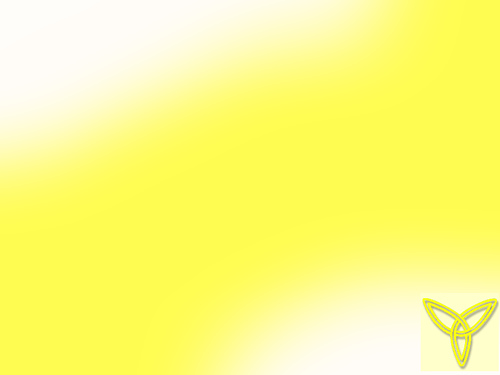 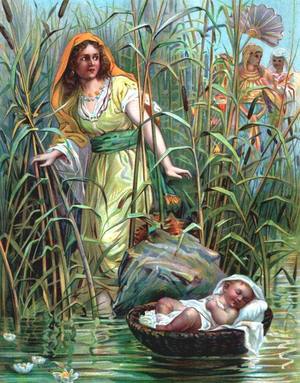 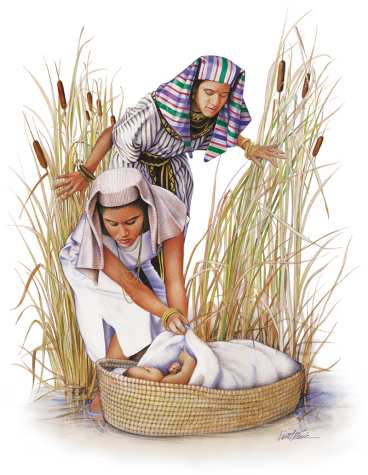 tami-bpsS P\\w
^d-thm-bpsS Iev]-\-b-\p-k-cn¨p X\n¡p P\n¨ B¬Ip-ªns\ sImÃm³ a\-Êp-h-cmsX Hcp kv{Xo aIs\ 3 amkw cl-ky-ambn hfÀ¯n. ]n¶oSv cl-ky-ambn hfÀ¯m³ ]ämsX h¶-t¸mÄ Hcp t]S-I-¯nÂ InS¯n Ip«nsb ]pg-h-¡-s¯ sNSn-IÄ¡n-S-bnÂ h-¨p.
	^d-thm-bpsS ]p{Xn Ipfn-¡m³ h¶-t¸mÄ t]SIw I­p. B Ip«nsb hfÀ¯p-hm-\mbn Hcp kv{Xosb At\z-jn-¨p. Ahsâ A½-bmb kv{Xosb-¯s¶ cmP-Ip-amcn Ipªns\ GÂ]n-¨p. ]n¶oSv AhÄ Ipªns\ cmP-Ip-am-cnsb GÂ]n-¨p. 
cmP-Ip-amcn Ipªn\v tami F¶p t]cp \evIn. 
(sh-Å-¯nÂ\n¶v FSp-¡-s¸-«-h³ F¶À°w).
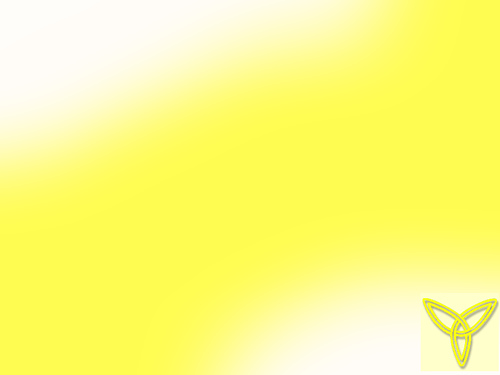 tami-bpsS Hfn-t¨m«w
cmP-Ip-am-c-s\-t¸mse tami sIm«m-c-¯nÂ kpJ-ambn Pohn-¨p.
 
Xm³ C{km-tb-¡m-c-\m-sW¶ Nn´ Ah-\p-­m-bn. Hcp CuPn-]vXp-Im-c³ C{km-tbÂ¡m-cs\ ASn-¡p-¶Xp I­-t¸mÄ tamibv¡p tZjyw h¶p. Ah³ Abmsf sIm¶p-I-f-ªp.
 
^dthm tamisb ]nSn-Iq-Sm³ Xocp-am-\n-¨-X-dnªv Ah³ anZn-bm-\n-te¡v Hfn-t¨m-Sn. AhnsS Pt{Xm F¶ ]ptcm-ln-Xsâ BSp-Isf tabv¨p-h-¶p. ]n¶oSp Pt{XmbpsS aIsf hnhmlw Ign-¨p.
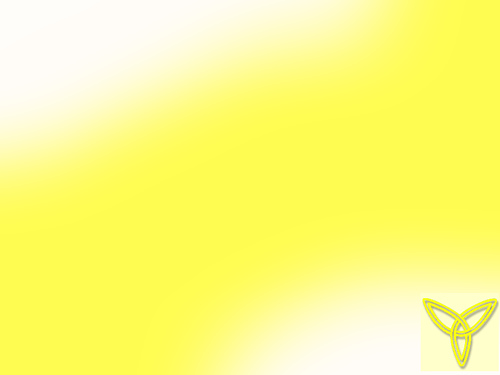 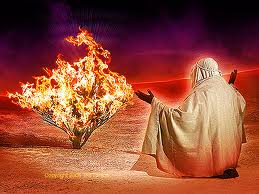 ssZh-¯nsâ hnfn
tami Hcp Znhkw tlmd_v 			     ae-bnÂ BSp-Isf tabv¨p-sIm-­n-cp¶-t¸mÄ Hcp apÄ¸-SÀ¸v Bfn-¡-¯p-¶p. AXv Fcnªp Nm¼-em-Ip-¶p-an-Ã. B alm-Zriyw ASp¯p ImWp-¶-Xn-\mbn tami apÄ¸-SÀ¸ns\ kao-]n-¨p. At¸mÄ apÄ¸SÀ¸nÂ\n¶p ssZh-¯nsâ kzcapbÀ¶p. XpSÀ¶p ssZhw Ahs\ Xsâ P\-amb C{km-tbÂ a¡sf CuPn-]vXnÂ\n¶p ]pd-¯p-sIm-­p-h-cm-\pÅ ZuXyw Gev]n-¡p-¶p. (]p-d. 3: 7þ10)
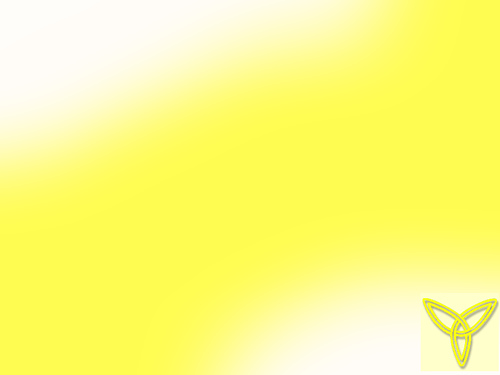 tamisb Abbv¡p-¶p

	ssZhw tami-tbmSv Acp-fn-s¨bvXp:
 "C{km-tbÂa-¡-tfmSp ]d-bpI. \n§-fpsS ]nXm-¡³am-cpsS ssZh-amb IÀ¯m-hv Fs¶ \n§-fpsS ASpt¯bv¡b-¨n-cn-¡p-¶p'.
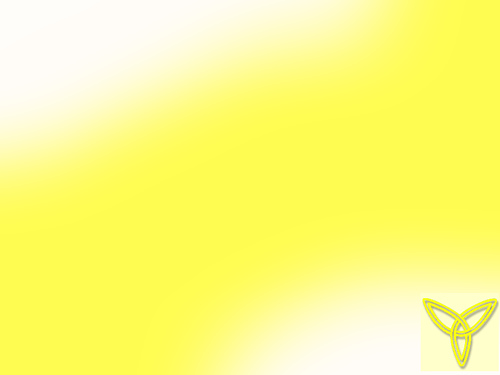 ssZhw tamisb 2 Imcy-§Ä Gev]n¨p:
 1. 	"C{km-tbÂ¡m-tcmSp ]d-bp-I, Ahsc CuPn-]vXnse   	ASn-a-¯¯nÂ \n¶p ssZhw c£n-¡pw. tX\pw ]mepw 	HgpIp¶ Im\m³ tZit¯¡v Ahsc sIm­p-h-cpw'.
"^d-thm-tbmSp ]d-bp-I, 3 Znh-ks¯ bm{XsN-bvXp 
		acp-`q-an-bnÂ ssZh-amb IÀ¯m-hn\p _en-bÀ¸n¡p-	hm³ C{km-tbÂ¡msc hn«-b-bv¡-Ww'.
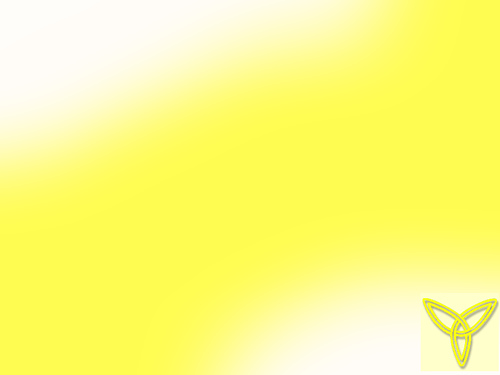 aq¶v AS-bm-f-§Ä

 	tami-bpsS hSn \ne-¯n-«-t¸mÄ AXp kÀ¸ambn amdn.
 	ssI\o«n AXnsâ hmenÂ ]nSn-¨-t¸mÄ AXp hSn-bmbn 	XoÀ¶p.
 	tami ssI amdn-S-¯nÂ h¨-t¸mÄ AXp aªp- t]mse 	shfp¯p IpjvT-ap-Å-Xmbn 	ImW-s¸-«p. 	ho­pw ssI amdn-	S-¯nÂ h¨p Xncn-s¨-Sp-¯-t¸mÄ 	AXp ]g-b-Xp-t]m-se-bm-	bn.
 	\Zn-bnse Pew tami Ic-bn-sem-gn-¨-t¸mÄ AXp cà-ambn 	amdn.
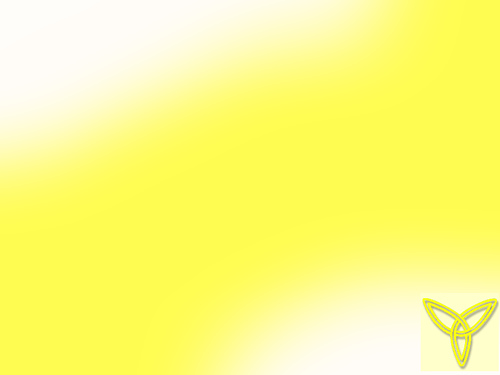 Al-tdms\ \evIp¶p

	AS-bm-f-§Ä e`n-¨n«pw tami-bpsS `bw Xocm-¯-Xn-\mÂ ssZhw Ah\p klm-bn-bmbn ktlm-Z-c-\mb Al-tdms\ \evIp-¶p. Ccp-h-scbpw iàn-s¸-Sp-¯p-sa¶p ssZhw hmKvZm\w sNbvXp.
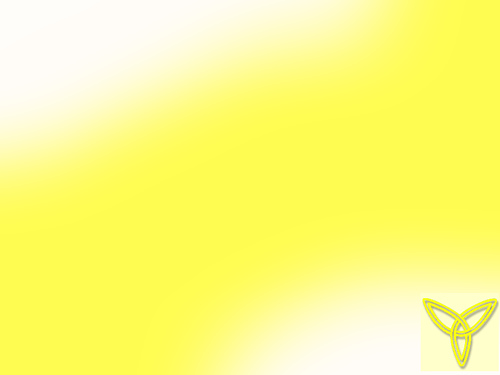 ZuXyhp-ambn CuPn-]vXn-te¡v

 	tamibpw, Al-tdm\pw CuPn]vXn-se-¯n. 

 	ssZhw ]d-ª-Im-cy-§Ä C{km-tb-en-s\ Adnbn-¨p.

 	P\-§-fpsS ap¼nÂ AS-bm-f-§Ä ImWn-¨p.

 	FÃm-hcpw hniz-kn-¨p.
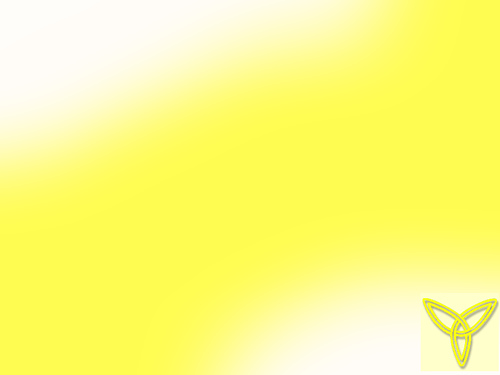 ^d-thm-bpsS ap¼nÂ

tamibpw Al-tdm\pw ^d-thm-bpsS ap¼n-se¯n ssZhs¯ Bcm-[n-¡m³ C{km-tbÂ¡msc hn«-b-¡-W-sa¶v Bh-iy-s¸-«p. ^dthm k½-Xn-¨n-Ã. ^dthm C{km-tbÂ¡mÀ¡p IqSp-XÂ tPmen-IÄ \evIn IjvS-s¸-Sp-¯m³ XpS-§n. C{km-tbÂ¡mÀ tami-sbbpw Al-tdm-t\bpw Ipä-s¸-Sp-¯n.

ssZh-¯nsâ hgnIÄ a\p-jy-cp-tS-Xpt]mse-b-Ã. IjvS-¸m-Sp-I-fpsS a²y-¯nepw ssZhw a\p-jys\ c£-bn-te¡p \bn-¡p-¶p. B]-¯p-IÄ h¶mepw Ahn-Sp¶p \s½ kwc-£n-¡pw.
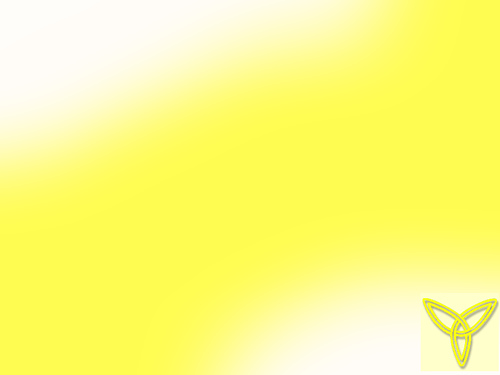 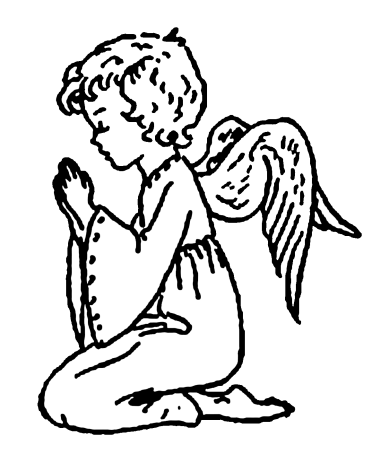 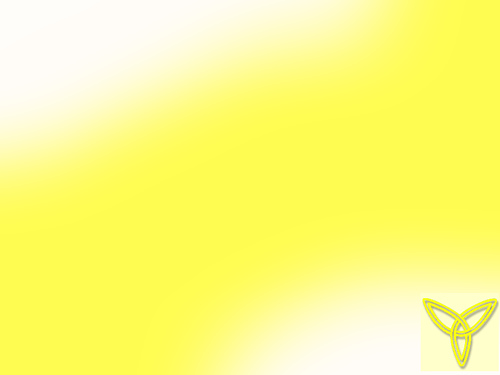 \ap¡p {]mÀ°n¡mw
_elo\XIfp­mbncp¶ tamisb sXcsªSp¯v iàns¸Sp¯n h³Imcy§Ä¡mbn \ntbmKn¨ ssZhta, IpdhpIsfbpw _elo\XIsfbpw AXn-Po-hn¨p apt¶-dm³ Fs¶bpw \o iàn-s¸-Sp-¯-W-ta.
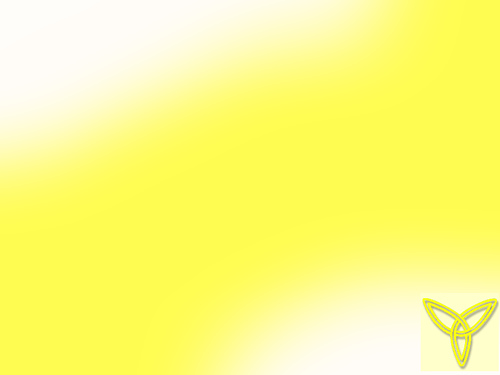 \ap¡p ]mSmw
IS¶pt]mbv iXm_vZtasd
I¬Xpd¶p sshcnIÄ
IjvSImeambnXnt{kÂ
kv]jvSambpw ]oUnXÀ!
	]nd¶p tamksk¶kXv
	{]hmNI³ {]`mhhm³
	\ndªp\n¶p s]m³¡XnÀ,
	IpdªXnÃ tamZhpw
XncsªSp¯p ssZham
]tc·pJ{]`mhs\
P\§sf\bn¡phm³
XaÊpZpsc\o¡phm³............
	IjvS\jvSsams¡bpw
	kln¨p c£t\Sphm³
	hnfn¨ssZhaÃtbm
	\bn¨p t\sc tamisb.............
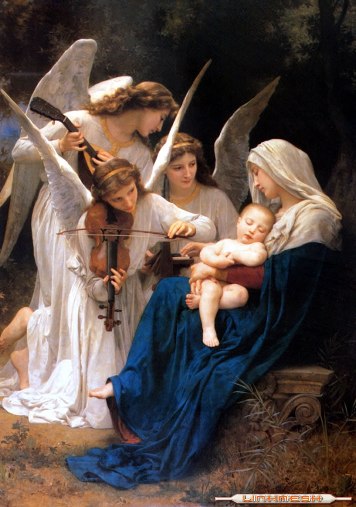 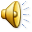 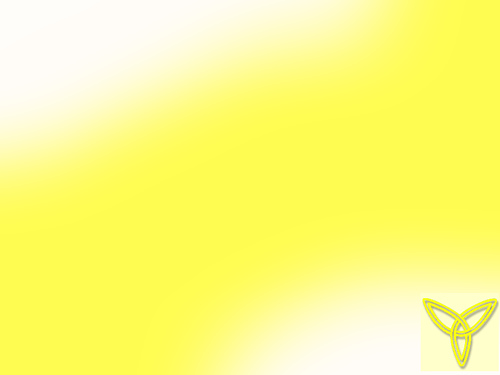 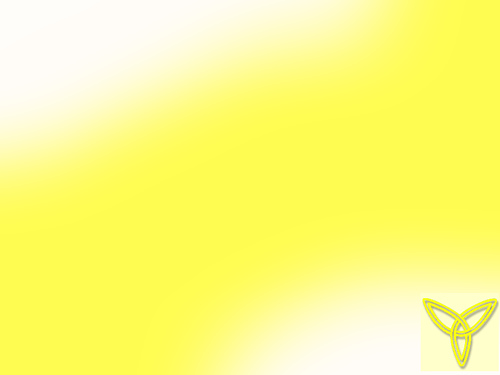 ssZhhN\w hmbn¡mw, hnhcn¡mw
ssZhw tamisb hnfn¡p¶
 kw`hw 
hnhcn¨p ]dbpI
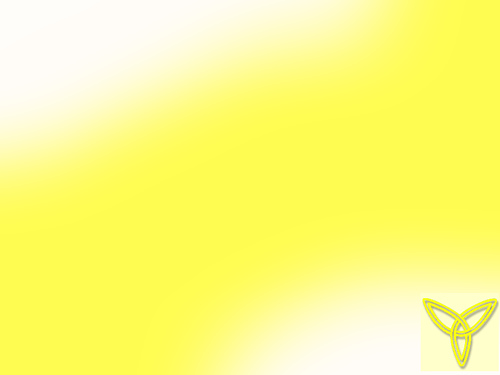 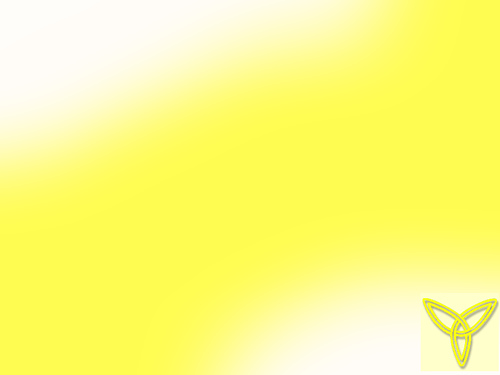 hgnIm«m³ Hcp XncphN\w
"Rm³ \n§sf Fsâ P\ambn kzoIcn¡pw
\n§fpsS ssZhambncn¡pIbpw sN¿pw'.
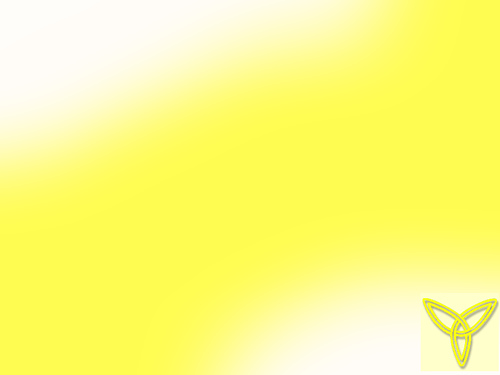 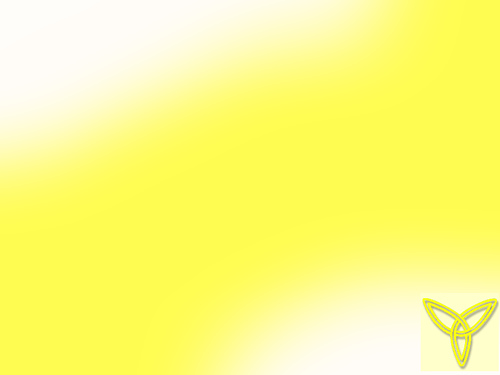 Fsâ Xocpam\w
ssZhw GÂ]n¨ ZuXyw tami kzoIcn¨Xpt]mse amXm]nXm¡Ä Fs¶ GÂ¸n¡p¶ ZuXy§Ä Rm\pw kzoIcn¡pw
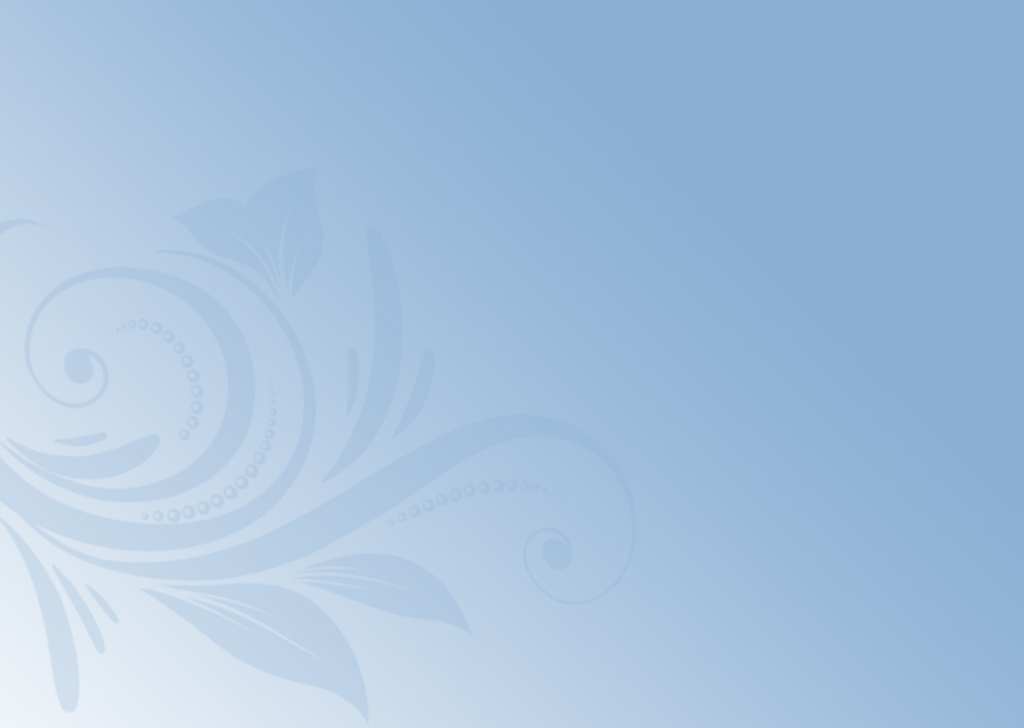 kz´-am-t¡-­ t_m[y§Ä
	
		*  	ssZhw tamisb ZuXyw Gev]n¡pIbpw 			iàns¸Sp¯pIbpw  sNbvXp.

		*  	B]¯pIÄ¡pw \Sphnepw ssZhw 			\s½ cInjn¡m³ X¿mdmWv.
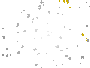 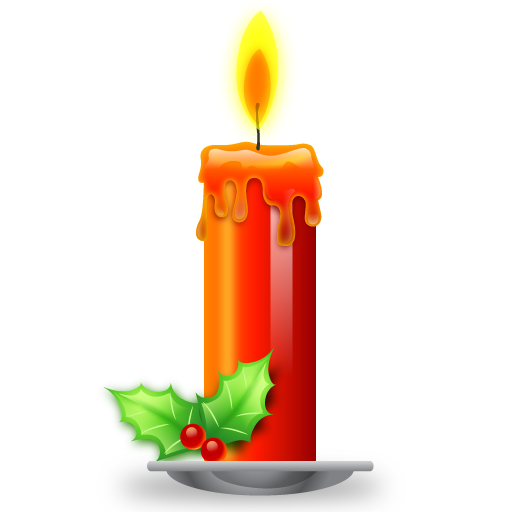 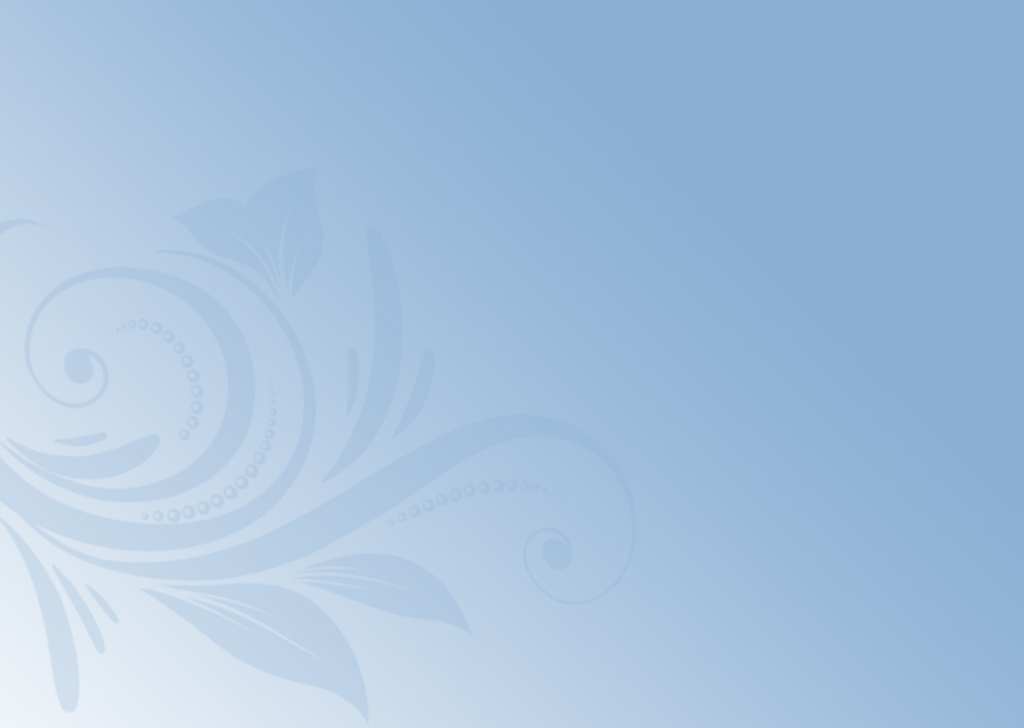 kz´-am-t¡-­ at\m-`mh§Ä

		*  	ssZh¯nsâ ]²XnIÄ \S¸nem¡m³ 			\½psS klIcWw \mw \ÂIWw.

		*  	IjvS¸mSpIfpsS a[y¯nepw 				c£bnte¡p \bn¡p¶ ssZht¯mSp 			\mw \µnbpÅhcmbncn¡Ww.
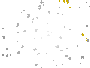 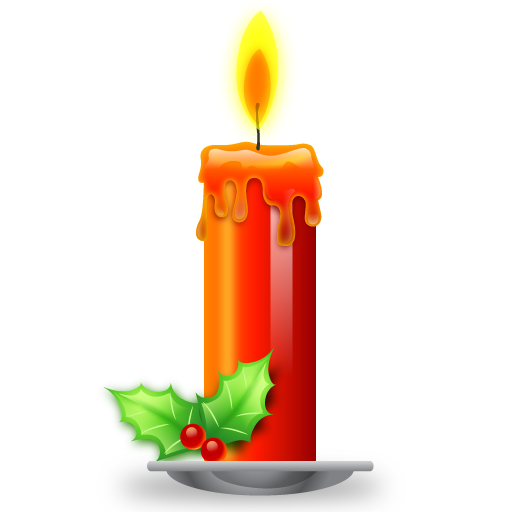 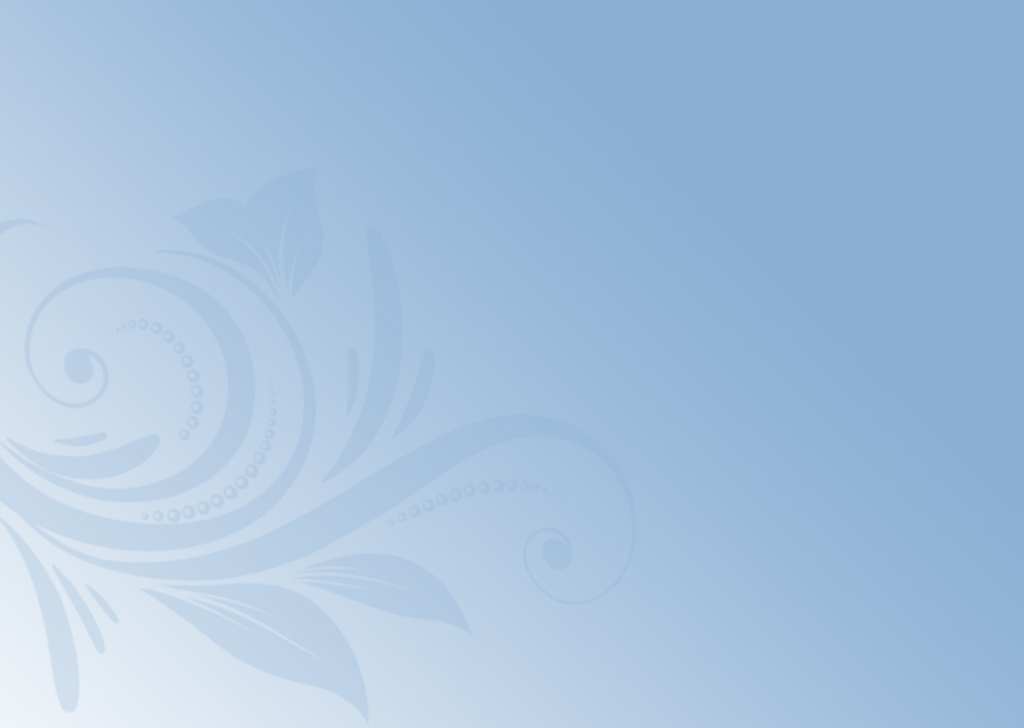 kz´-am-t¡-­ ioe§Ä
	
*  	amXm]nXm¡Ä Fs¶ Gev]n¡p¶ 	NpaXeIÄ \ndthäm³ Rm³ 	]cn{ian¡pw.
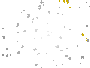 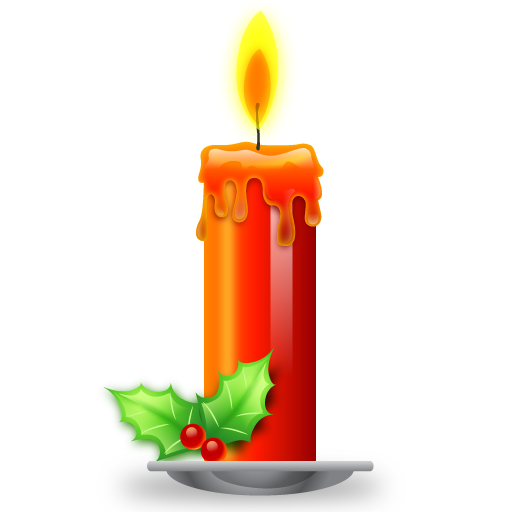 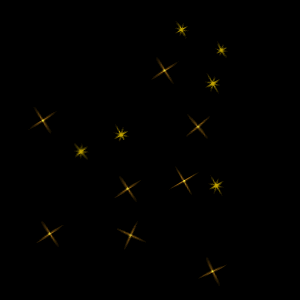 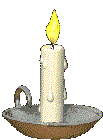 Thank
you
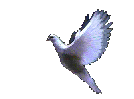